YEAR 7 ENGLISH
Grove Primary School
Cycle B
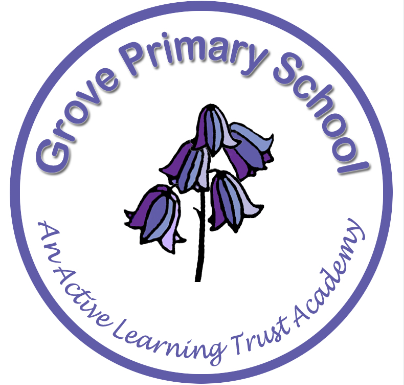 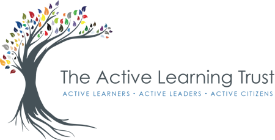 Dance festival
End of year theatre trip
Money Matters
Maths club
Police safety
Y6 Girls Netball
Pakefield High Drama
Spring 1
Autumn 2
Spring 2
Summer 1
Summer 2
Inclusive Football
Y6 Benacre Trip
Y5 Girls Football
Water Safety
This girl can club
Ten Pin bowling
Netball/basketball club
Hockey club
Athletics Tournament
Maths club
Parent Share
Parents Share
Football Tournament
Football club
This Girl Can Tournament
Futsal Tournament
Spanish club
West Stow History trip
Indoor Sports club
Basketball Tournament
Girls county football finals
Origami club
Basketball Tournament
Maths club
Girl can club
Photography club
Panathlon
Horrible Histories club
Magazine club
Autumn 1
Year 6 Bikeability
Give it a go club
Basketball club
Tag Rugby Tournament
Meet the parents
Football Tournament
Upper Key Stage 2 ENRICHMENT JOURNEY